Clinical Practice Guidelines
Decompensated cirrhosis
About these slides
These slides give a comprehensive overview of the EASL clinical practice guidelines on the management of decompensated cirrhosis

The guidelines were first presented at the International Liver Congress 2018 and are published in the Journal of Hepatology
A full copy of the publication can be downloaded from the Clinical Practice Guidelines section of the EASL website

Please feel free to use, adapt, and share these slides for your own personal use; however, please acknowledge EASL as the source
About these slides
Definitions of all abbreviations shown in these slides are provided within the slide notes

When you see a home symbol like this one:       , you can click on this to return to the outline or topics pages, depending on which section you are in






Please send any feedback to: slidedeck_feedback@easloffice.eu
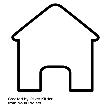 These slides are intended for use as an educational resource and should not be used in isolation to make patient management decisions. All information included should be verified before treating patients or using any therapies described in these materials
Guideline panel
Chair 
Paolo Angeli 

Panel
Càndid Villanueva, Claire Francoz, Rajeshwar P Mookerjee, Jonel Trebicka, Aleksander Krag, Wim Laleman, Pere Gines, Mauro Bernardi (EASL Governing Board Representative)

Reviewers 
Alexander Gerbes, Thierry Gustot,Guadalupe Garcia-Tsao
EASL CPG decompensated cirrhosis. J Hepatol 2018;doi: 10.1016/j.jhep.2018.03.024
Outline
EASL CPG decompensated cirrhosis. J Hepatol 2018;doi: 10.1016/j.jhep.2018.03.024
Methods
Grading evidence and recommendations
Grading evidence and recommendations
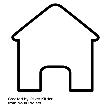 Grading is adapted from the GRADE system1
1. Guyatt GH, et al. BMJ. 2008:336:924–6;
EASL CPG decompensated cirrhosis. J Hepatol 2018;doi: 10.1016/j.jhep.2018.03.024
[Speaker Notes: GRADE, Grading of Recommendations Assessment Development and Evaluation]
Background
Definition and pathophysiology of decompensated cirrhosis
Multi-stage model for the clinical course of cirrhosis
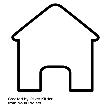 Transition from compensated cirrhosis to DC occurs at a rate of ~5–7% per year
DC is a systemic disease, with multi-organ/system dysfunction
ACLF
Death
D’Amico G, et al. J Hepatol 2018;68:56376;
EASL CPG decompensated cirrhosis. J Hepatol 2018;doi: 10.1016/j.jhep.2018.03.024
[Speaker Notes: ACLF, acute-on-chronic liver failure; CSPH, clinically signiﬁcant portal hypertension; DC, decompensated cirrhosis; HVPG, hepatic venous pressure gradient; LSM, liver stiffness measurement; PSE, portosystemic encephalopathy]
Multi-stage model for the clinical course of cirrhosis
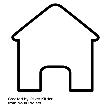 Transition from compensated cirrhosis to DC occurs at a rate of ~5–7% per year
DC is a systemic disease, with multi-organ/system dysfunction
Asymptomatic

Median survival: 12 years
Symptomatic

Median survival: 2 years
ACLF
Death
D’Amico G, et al. J Hepatol 2018;68:56376;
EASL CPG decompensated cirrhosis. J Hepatol 2018;doi: 10.1016/j.jhep.2018.03.024
[Speaker Notes: ACLF, acute-on-chronic liver failure; CSPH, clinically signiﬁcant portal hypertension; DC, decompensated cirrhosis; HVPG, hepatic venous pressure gradient; LSM, liver stiffness measurement; PSE, portosystemic encephalopathy]
Pathophysiology of DC
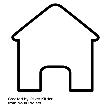 Cirrhosis
Portal hypertension
Liver injury
Bacterial translocation/PAMPs
Damaged cells/DAMPs
Other potential mechanisms
Activation of innate pattern recognition receptors
Release of pro-inflammatory molecules (ROS/RNS)
Splanchnic arteriolar vasodilation and cardiovascular dysfunction
++
Adrenal dysfunction
Kidney dysfunction
HE
HPS
Bernardi M, et al. J. Hepatol 2015;63:1272–84;EASL CPG decompensated cirrhosis. J Hepatol 2018;doi: 10.1016/j.jhep.2018.03.024
[Speaker Notes: DAMP, damage-associated molecular pattern; DC, decompensated cirrhosis; HE, hepatic encephalopathy; HPS, hepatopulmonary syndrome; PAMP, pathogen-associated molecular pattern; RNS, reactive nitrogen species; ROS, reactive oxygen species]
Management strategies for DC
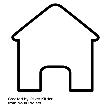 Management of DC aims to improve outcomes of complications
Uncomplicated
Ascites
Renal impairment
Hepatichydrothorax
Refractory
AKI
CKD
Complications of DC
Hyponatremia
Bacterial infections
ACLF
RAI
GI bleeding
Cardiopulmonary
CCM
HPS
PPHT
Increased understanding of DC pathophysiology permits the developmentof more comprehensive therapeutic and prophylactic approachesto prevent or delay disease progression
EASL CPG decompensated cirrhosis. J Hepatol 2018;doi: 10.1016/j.jhep.2018.03.024
[Speaker Notes: ACLF, acute-on-chronic liver failure; AKI, acute liver injury; CCM, cirrhotic cardiac myopathy; CKD, chronic kidney disease; DC, decompensated cirrhosis; GI, gastrointestinal; HPS, hepatopulmonary syndrome; PPHT, portopulmonary hypertension; RAI, relative adrenal insufficiency]
Key recommendations
Topics
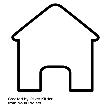 Overall management of DC
Suppression of aetiological factor(s)
Treatment of key pathogenic factors
Management of specific complications of DC
Ascites
Refractory ascites
Hepatic hydrothorax
Hyponatremia
Gastrointestinal bleeding
Bacterial infections
Renal impairment 
Acute-on-chronic liver failure
Relative adrenal insufficiency
Cardiopulmonary complications
Click on a topic to skip to that section
EASL CPG decompensated cirrhosis. J Hepatol 2018;doi: 10.1016/j.jhep.2018.03.024
[Speaker Notes: DC, decompensated cirrhosis]
Overall management of DC
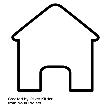 Management should aim to prevent progression, not treat complications
No treatment exists that can act on cirrhosis progression directly
Two alternative approaches can be taken:
Suppress aetiological factor(s) that cause liver inﬂammation and cirrhosis development
Target key factors in the pathogenesis of cirrhosis decompensation and progression
EASL CPG decompensated cirrhosis. J Hepatol 2018;doi: 10.1016/j.jhep.2018.03.024
[Speaker Notes: DC, decompensated cirrhosis]
Suppression of aetiological factor(s)
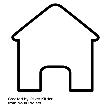 Impact is variable
Probably depends on the status of liver disease at the time
Grade of evidence
Grade of recommendation
EASL CPG decompensated cirrhosis. J Hepatol 2018;doi: 10.1016/j.jhep.2018.03.024
[Speaker Notes: DC, decompensated cirrhosis]
Treatment of key pathogenic factors
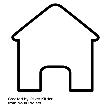 Several strategies have been evaluated to prevent disease progression in patients with DC
Targeting microbiome abnormalities and bacterial translocation to improve the gut–liver axis (i.e. rifaximin)
Improving the disturbed circulatory function (i.e. long-term albumin)
Treating the inflammatory state (i.e. statins)
Targeting portal hypertension (i.e. β-blockers)
Further clinical research is needed to confirm the safety and potential benefits of these therapeutic approaches toprevent cirrhosis progression in patients with DC
EASL CPG decompensated cirrhosis. J Hepatol 2018;doi: 10.1016/j.jhep.2018.03.024
[Speaker Notes: DC, decompensated cirrhosis]
Ascites
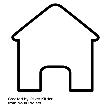 Most common complication of decompensation in cirrhosis
Develops in 5–10% of patients with compensated cirrhosis per year
Significant impact on patients
Impairs patient working and social life
Frequently leads to hospitalization
Requires chronic treatment
Direct cause of further complications
Poor prognosis (5-year survival, ~30%)
Ascites can be uncomplicated or refractory
Ascites is uncomplicated when not infected, refractory or associated with impairment of renal function
EASL CPG decompensated cirrhosis. J Hepatol 2018;doi: 10.1016/j.jhep.2018.03.024
Uncomplicated ascites: evaluation and diagnosis
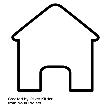 Cirrhosis is responsible for 80% of cases of ascites
Initial patient evaluation:
History
Physical examination
Abdominal ultrasound
Laboratory assessment
Liver and renal function, serum and urine electrolytes, analysis of ascitic fluid
Ascites is graded based on amount of fluid in the abdominal cavity
*Ascites recurring on ≥3 occasions within a 12-month period despite dietary sodium restriction and adequate diuretic dosage are considered recurrent
EASL CPG decompensated cirrhosis. J Hepatol 2018;doi: 10.1016/j.jhep.2018.03.024
Uncomplicated ascites: evaluation and diagnosis
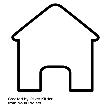 Diagnostic paracentesis is indicated in:*
All patients with new-onset grade 2 or 3 ascites
Patients hospitalized for worsening ascites or any complication of cirrhosis
Grade of evidence
Grade of recommendation
*Grade of evidence II-2, grade of recommendation 1; †Bedside inoculation blood culture bottles with 10 ml fluid each; 
‡A total protein concentration <1.5 g/dl is generally considered a risk factor for SBP;
§SAAG ≥1.1 g/dl indicates that portal hypertension is involved in ascites formation with an accuracy of about 97%
EASL CPG decompensated cirrhosis. J Hepatol 2018;doi: 10.1016/j.jhep.2018.03.024
[Speaker Notes: SAAG, serum ascites albumin gradient; SBP, spontaneous bacterial peritonitis]
Uncomplicated ascites: prognosis
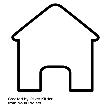 Development of ascites in patients with cirrhosis is associated with a poor prognosis
1-year mortality: 40%
2-year mortality: 50%
Patients with ascites should be considered for referral for LT





Patients may not receive adequate priority in transplant lists
Most commonly used prognostic scores can underestimate mortality risk
Improved methods to assess prognosis in these patients are needed
Grade of evidence
Grade of recommendation
EASL CPG decompensated cirrhosis. J Hepatol 2018;doi: 10.1016/j.jhep.2018.03.024
[Speaker Notes: LT, liver transplantation]
Uncomplicated ascites: management
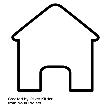 Grade 1 or mild ascites
No data on evolution and not known if treatment modifies natural history
Grade 2 or moderate ascites
Hospitalization not required
Correct sodium imbalance:
Dietary restriction and increased renal excretion with diuretics
Grade of evidence
Grade of recommendation
EASL CPG decompensated cirrhosis. J Hepatol 2018;doi: 10.1016/j.jhep.2018.03.024
Uncomplicated ascites: recommended diuretics
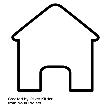 Mainstay of medical treatment are anti-mineralocorticoid drugs*
Loop diuretics may be added in patients with long-standing ascites
Grade of evidence
Grade of recommendation
*Spironolactone, canrenone or K-canrenoate; †Body weight reduction <2 kg/week
EASL CPG decompensated cirrhosis. J Hepatol 2018;doi: 10.1016/j.jhep.2018.03.024
Uncomplicated ascites: considerations prior to initiating diuretics
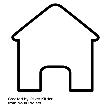 Patients with cirrhosis and ascites are highly susceptible to rapid reductions in extracellular fluid volume
Can lead to renal failure and hepatic encephalopathy
Grade of evidence
Grade of recommendation
EASL CPG decompensated cirrhosis. J Hepatol 2018;doi: 10.1016/j.jhep.2018.03.024
[Speaker Notes: GI, gastrointestinal]
Uncomplicated ascites: monitoring of patients receiving diuretics
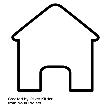 Loop diuretics can lead to potassium and magnesium depletion and hyponatraemia
Muscle cramps can impair quality of life in patients receiving diuretics
Grade of evidence
Grade of recommendation
*Serum sodium <125 mmol/L; †10 mg/day, with a weekly increase of 10 mg/day up to 30 mg/day 
EASL CPG decompensated cirrhosis. J Hepatol 2018;doi: 10.1016/j.jhep.2018.03.024
[Speaker Notes: AKI, acute kidney injury]
Uncomplicated ascites: management of Grade 3 ascites
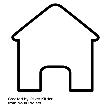 Grade 3 or large ascites
LVP, under strict sterile conditions, is the treatment of choice
Ascites should be completely removed in a single session*
Contraindications to LVP include:
Uncooperative patient, abdominal skin infection at puncture sites, pregnancy, severe coagulopathy, severe bowel distention
Grade of evidence
Grade of recommendation
*Grade of evidence I, grade of recommendation 1
EASL CPG decompensated cirrhosis. J Hepatol 2018;doi: 10.1016/j.jhep.2018.03.024
[Speaker Notes: AKI, acute kidney injury; LVP, large-volume paracentesis; PPCD, post-paracentesis circulatory dysfunction; SBP, spontaneous bacterial peritonitis]
Uncomplicated ascites: contraindicated drugs
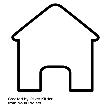 Patients with DC and ascites are at increased risk of renal impairment from several types of drug
Grade of evidence
Grade of recommendation
EASL CPG decompensated cirrhosis. J Hepatol 2018;doi: 10.1016/j.jhep.2018.03.024
[Speaker Notes: AKI, acute kidney injury; DC, decompensated cirrhosis; NSAID, non-steroidal anti-inﬂammatory drug]
Refractory ascites: definition
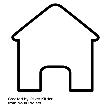 International Ascites Club:
“Ascites that cannot be mobilized or the early recurrence of which (after LVP) cannot be satisfactorily prevented by medical therapy”
Refractory ascites
Diuretic resistant
Diuretic intractable
Ascites that cannot be mobilizedor the early recurrence of whichcannot be prevented because of thedevelopment of diuretic-induced
complications that preclude theuse of an effective diuretic dosage
Ascites that cannot be mobilized
or the early recurrence of which
cannot be prevented because of a
lack of response to sodium
restriction and diuretic treatment
EASL CPG decompensated cirrhosis. J Hepatol 2018;doi: 10.1016/j.jhep.2018.03.024
[Speaker Notes: LVP, large-volume paracentesis]
Refractory ascites: diagnostic criteria
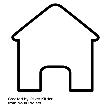 *Spironolactone 400 mg/day and furosemide 160 mg/day
EASL CPG decompensated cirrhosis. J Hepatol 2018;doi: 10.1016/j.jhep.2018.03.024
[Speaker Notes: HE, hepatic encephalopathy]
Refractory ascites: diagnosis
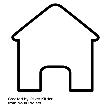 Refractory ascites is associated with a poor prognosis
Median survival around 6 months
Grade of evidence
Grade of recommendation
EASL CPG decompensated cirrhosis. J Hepatol 2018;doi: 10.1016/j.jhep.2018.03.024
[Speaker Notes: LT, liver transplantation]
Refractory ascites: management
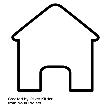 LVP is a safe and effective treatment
Should be associated with albumin administration to prevent PPCD
Drug treatments are controversial or inadequately studied
Grade of evidence
Grade of recommendation
*See also section on gastrointestinal bleedingEASL CPG decompensated cirrhosis. J Hepatol 2018;doi: 10.1016/j.jhep.2018.03.024
[Speaker Notes: LVP, large volume paracentesis; NSBB, non-steroidal β-blocker; PPCD, post-paracentesis circulatory dysfunction]
Refractory ascites: indications for TIPS
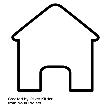 TIPS decompresses the portal system*
Short term: accentuates peripheral arterial vasodilation
Within 4–6 weeks: improves effective volaemia and renal function to increase renal sodium excretion
Grade of evidence
Grade of recommendation
*By shunting an intrahepatic portal branch into a hepatic vein
EASL CPG decompensated cirrhosis. J Hepatol 2018;doi: 10.1016/j.jhep.2018.03.024
[Speaker Notes: PTFE, polytetrafluoroethylene; TIPS, transjugular intrahepatic portosystemic shunt]
Hepatic hydrothorax: definition and diagnosis
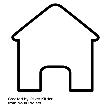 Definition
Accumulation of transudate in the pleural space
In the absence of cardiac, pulmonary or pleural disease
Ascites moves through small diaphragmatic defects
Negative intrathoracic pressure induced by inspiration
Can lead to respiratory failure
Can be complicated by spontaneous bacterial infections (empyema)
Associated with poor prognosis
Median survival: 812 months

Diagnosis
Once pleural effusion has been ascertained, cardiopulmonary and primary pleural diseases should be excluded*
Diagnostic thoracentesis is required to rule out bacterial infection*
*Grade of evidence III, grade of recommendation 1
EASL CPG decompensated cirrhosis. J Hepatol 2018;doi: 10.1016/j.jhep.2018.03.024
Hepatic hydrothorax: treatment
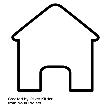 First-line management relies on treatment of ascites with diuretics and/or LVP
Not rare for pleural effusion to persist (refractory hepatic hydrothorax)
Therapeutic thoracentesis is required to relieve dyspnoea
Grade of evidence
Grade of recommendation
EASL CPG decompensated cirrhosis. J Hepatol 2018;doi: 10.1016/j.jhep.2018.03.024
[Speaker Notes: LT, liver transplantation; LVP, large volume paracentesis]
Hepatic hydrothorax: beyond diuretics and thoracentesis
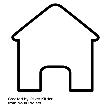 Other treatments are appropriate in selected patients
Grade of evidence
Grade of recommendation
EASL CPG decompensated cirrhosis. J Hepatol 2018;doi: 10.1016/j.jhep.2018.03.024
[Speaker Notes: LT, liver transplantation; TIPS, transjugular intrahepatic portosystemic shunt]
Hyponatraemia
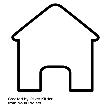 Common in patients with advanced cirrhosis
Arbitrarily defined as serum sodium concentration <130 mmol/L
Hypo- and hypervolaemic hyponatraemia can occur
Associated with:
Increased mortality and morbidity, particularly neurological complications
Reduced survival after LT
Grade of evidence
Grade of recommendation
*Beyond fluid restriction, hypertonic saline should be limited to rare patients with life-threatening complications. It can be considered in patients with severe hyponatraemia who are expected to undergo LT within days. Correction of serum sodium concentration after attenuation of symptoms should be slow (≤8 mmol/L per day) to avoid irreversible neurological sequelae (II-3;1). Albumin can be administered but data are very limited (II-3;2). Use of vaptans should be limited to clinical trials (III;1)
EASL CPG decompensated cirrhosis. J Hepatol 2018;doi: 10.1016/j.jhep.2018.03.024
[Speaker Notes: LT, liver transplantation]
Variceal haemorrhage: pathophysiology and natural history
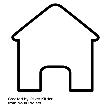 Occurs when variceal wall ruptures due to excessive wall tension
Portal pressure is a key factor in both rupture and severity of bleeding
70% of GI bleeding events result from VH in patients with portal hypertension
Second most common decompensating event
Most severe and immediate life threatening complication
Grade of evidence
Grade of recommendation
EASL CPG decompensated cirrhosis. J Hepatol 2018;doi: 10.1016/j.jhep.2018.03.024
[Speaker Notes: DC, decompensated cirrhosis; GI, gastrointestinal; OGD, oesophago-gastroduodenoscopy; VH, variceal haemorrhage]
Variceal haemorrhage: prevention and treatment
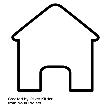 High risk of death when VH occurs in patients with DC
Strategies to adequately treat VH and prevent (re)bleeding and death should be actively pursued
Grade of evidence
Grade of recommendation
*High-risk = small varices with red signs, medium or large varices irrespective of Child–Pugh classiﬁcation or small varices in Child–Pugh C patients
EASL CPG decompensated cirrhosis. J Hepatol 2018;doi: 10.1016/j.jhep.2018.03.024
[Speaker Notes: AE, adverse event; DC, decompensated cirrhosis; EBL, endoscopic band ligation; NSBB, non-steroidal β-blocker; VH, variceal haemorrhage]
Variceal haemorrhage: prophylaxis with NSBBs and EBL
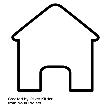 NSBBs and EBL are equally effective in preventing first bleeding in patients with high-risk varices
Choice between options depends on factors such as patient preference, contraindications or adverse events
Grade of evidence
Grade of recommendation
*Such as bleeding, sepsis, SBP or AKI
EASL CPG decompensated cirrhosis. J Hepatol 2018;doi: 10.1016/j.jhep.2018.03.024
[Speaker Notes: AKI, acute kidney injury; EBL, endoscopic band ligation; NSBB, non-steroidal β-blocker; SBP, spontaneous bacterial peritonitis]
Variceal haemorrhage: prevention of variceal rebleeding
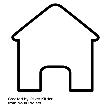 NSBBs and EBL in combination reduces the risk of re-bleeding compared with monotherapy
Grade of evidence
Grade of recommendation
*Provided that there are no absolute contraindications
EASL CPG decompensated cirrhosis. J Hepatol 2018;doi: 10.1016/j.jhep.2018.03.024
[Speaker Notes: EBL, endoscopic band ligation; NSBB, non-steroidal β-blocker; TIPS, transjugular intrahepatic portosystemic shunt]
Variceal haemorrhage: management of acute GI bleeding
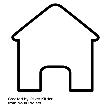 Medical emergency: high rate of complications and mortality in DC
Requires immediate treatment and close monitoring
Acute GI bleed + portal hypertension
Airway
Breathing
Circulation
Volume replacement with colloidsand/or crystalloids should be initiatedpromptly (III;1)Starch should not be used (I;1)
Restrictive transfusion is recommendedin most patients (Hb threshold, 7 g/dl; target range 7–9 g/dl) (I;1)
Initial assessment* and resuscitation
Immediate start of vasoactive drug therapy†
Antibiotic prophylaxis (I;1)‡
Early diagnostic endoscopy (<12 hours)
Balloon tamponade or oesophageal stenting
(if massive bleeding)
Confirm variceal bleeding
ENDOSCOPY
ENDOSCOPY
Endoscopic band ligation
+
Maintain drug therapy for 3–5 days and antibiotics‡
Control
(~85% of cases)
Further bleeding
(~15% of cases)
Consider early TIPS in high risk patients
Rescue with TIPS
*History, physical and blood exam, cultures; †Somatostatin/terlipressin; ‡Ceftriaxone (1 g/24 hours) is the first choice in patients with DC, those already on quinolone prophylaxis, and in hospital settings with high prevalence of quinolone-resistant bacterial infections. Oral quinolones (norfloxacin 400 mg BID) should be used in the remaining patients (I;1)
Figure adapted from de Franchis R, et al. J Hepatol 2015;63:74352;
EASL CPG decompensated cirrhosis. J Hepatol 2018;doi: 10.1016/j.jhep.2018.03.024
[Speaker Notes: BID, twice daily; DC, decompensated cirrhosis; GI, gastrointestinal; Hb, haemoglobin; TIPS, transjugular intrahepatic portosystemic shunt]
Acute variceal haemorrhage: treatment
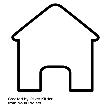 Vasoactive drugs and ligation are the primary options for acute VH
There may be a role for TIPS in selected high-risk patients
Grade of evidence
Grade of recommendation
EASL CPG decompensated cirrhosis. J Hepatol 2018;doi: 10.1016/j.jhep.2018.03.024
[Speaker Notes: TIPS, transjugular intrahepatic portosystemic shunt; VH, variceal haemorrhage]
Management of persistent bleeding
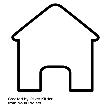 Up to 10–15% of patients have persistent bleeding or early re-bleeding
Despite treatment with vasoactive drugs and EBL, and prophylactic antibiotics
Grade of evidence
Grade of recommendation
EASL CPG decompensated cirrhosis. J Hepatol 2018;doi: 10.1016/j.jhep.2018.03.024
[Speaker Notes: EBL, endoscopic band ligation; TIPS, transjugular intrahepatic portosystemic shunt]
Bacterial infections
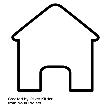 Risk of bacterial infection in patients with cirrhosis is caused by multiple factors
Liver dysfunction
Portosystemic shunting
Gut dysbiosis
Increased BT
Cirrhosis-associated immune dysfunction
Genetic factors

Spontaneous bacterial peritonitis
Definition: bacterial infection of ascitic fluid without any intra-abdominal surgically treatable source of infection
Prevalence: all patients with cirrhosis and ascites are at risk
1.5–3.5% in outpatients; 10% in hospitalized patients
Prognosis: mortality exceeded 90% when first described
Reduced to ~20% with early diagnosis and treatment
EASL CPG decompensated cirrhosis. J Hepatol 2018;doi: 10.1016/j.jhep.2018.03.024
[Speaker Notes: BT, bacterial translocation]
Spontaneous bacterial peritonitis: diagnosis
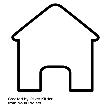 Diagnosis is based on diagnostic paracentesis
50% of SBP episodes are present at hospital admission
Signs/symptoms of peritonitis: abdominal pain, tenderness, vomiting or diarrhoea, ileus
Signs of systemic inflammation: hyper- or hypothermia, chills, altered WBC count
Worsening liver function, HE, shock, renal impairment, GI bleeding
However: SPB may be asymptomatic,
particularly in outpatients
EASL CPG decompensated cirrhosis. J Hepatol 2018;doi: 10.1016/j.jhep.2018.03.024
[Speaker Notes: GI, gastrointestinal; HE, hepatic encephalopathy; SBP, spontaneous bacterial peritonitis; WBC, white blood cell]
Spontaneous bacterial peritonitis: diagnosis
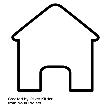 Diagnosis is based on diagnostic paracentesis
50% of SBP episodes are present at hospital admission
Signs/symptoms of peritonitis: abdominal pain, tenderness, vomiting or diarrhoea, ileus
Signs of systemic inflammation: hyper- or hypothermia, chills, altered WBC count
Worsening liver function, HE, shock, renal failure, GI bleeding
Grade of evidence
Grade of recommendation
*Culture should be performed to guide antibiotic therapy (Grade of evidence II-2, grade of recommendation 1)
EASL CPG decompensated cirrhosis. J Hepatol 2018;doi: 10.1016/j.jhep.2018.03.024
[Speaker Notes: GI, gastrointestinal; HE, hepatic encephalopathy; SBP, spontaneous bacterial peritonitis; WBC, white blood cell]
Management of SBP: empirical antibiotics
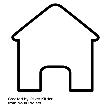 Empirical IV antibiotics should be started immediately following diagnosis*
Several factors should guide empirical antibiotic use†
Environment (community acquired vs. nosocomial)
Local bacterial resistance profiles
Severity of infection
Grade of evidence
Grade of recommendation
*Grade of evidence II-2, grade of recommendation 1; †Grade of evidence I, grade of recommendation 1 
EASL CPG decompensated cirrhosis. J Hepatol 2018;doi: 10.1016/j.jhep.2018.03.024
[Speaker Notes: ESBL, extended-spectrum betalactamase; IV, intravenous; MDR, multidrug resistant; SBP, spontaneous bacterial peritonitis]
Management of SBP: empirical antibiotics
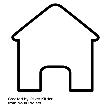 Antibiotic therapy should be carefully controlled and monitored
Grade of evidence
Grade of recommendation
EASL CPG decompensated cirrhosis. J Hepatol 2018;doi: 10.1016/j.jhep.2018.03.024
[Speaker Notes: SBP, spontaneous bacterial peritonitis; XDR, extensively drug resistant]
Management of SBP: use of albumin
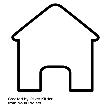 In patients with SBP treated with a third generation intravenous cephalosporin antibiotic, albumin significantly decreased the incidence of type-1 hepatorenal syndrome and reduced mortality1
Grade of evidence
Grade of recommendation
1. Sort P, et al. N Engl J Med 1999;341:403–9;
EASL CPG decompensated cirrhosis. J Hepatol 2018;doi: 10.1016/j.jhep.2018.03.024
[Speaker Notes: SBP, spontaneous bacterial peritonitis]
Management of SBP: primary prophylaxis
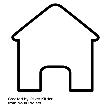 Patients with cirrhosis and low ascitic fluid protein concentration (<10 g/L) and/or high serum bilirubin levels are at high risk of developing a first episode of SBP1
Grade of evidence
Grade of recommendation
1. Wiest R, et al. Gut 2012;61:297–310;
EASL CPG decompensated cirrhosis. J Hepatol 2018;doi: 10.1016/j.jhep.2018.03.024
[Speaker Notes: SBP, spontaneous bacterial peritonitis]
Management of SBP: secondary prophylaxis
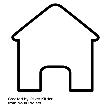 In patients who survive an episode of SBP, the cumulative recurrence rate at 1 year is approximately 70%1
Grade of evidence
Grade of recommendation
1. Rimola A, et al. J Hepatol 2000;32:142–53;
EASL CPG decompensated cirrhosis. J Hepatol 2018;doi: 10.1016/j.jhep.2018.03.024
[Speaker Notes: HE, hepatic encephalopathy; LT, liver transplantation; PPI, proton pump inhibitor; SBP, spontaneous bacterial peritonitis]
Management of other infections
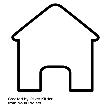 Non-SBP infections are frequent in patients with cirrhosis
Associated with increased mortality
Grade of evidence
Grade of recommendation
*Carbapenem alone or in combination with other antibiotics proved to be superior to third-generation cephalosporins in healthcare-associated infections other than SBP
EASL CPG decompensated cirrhosis. J Hepatol 2018;doi: 10.1016/j.jhep.2018.03.024
[Speaker Notes: SBP, spontaneous bacterial peritonitis; XDR, extensively drug resistant]
Assessing severity of infection
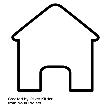 qSOFA and Sepsis-3 criteria have been validated in patients with cirrhosis1
Can be used to assess severity of infection
Is baseline SOFA score available?
No
Yes
Apply sepsis-3 criteria and qSOFA
Apply sepsis-3 criteria
Sepsis-3 and qSOFA negative
Sepsis-3 and qSOFA positive
Positive
Negative
Good outcome
Sepsis-3 positive and qSOFA negative
Poor outcomePatient with need for transfer to ICU
Good outcome
Grey zoneMonitoring SOFA score is required
1. Singer M, et al. JAMA 2016;315:801–10; Figure adapted from Piano S, et al. Gut 2017; doi: 10.1136/gutjnl-2017-314324.[Epub ahead of print]; EASL CPG decompensated cirrhosis. J Hepatol 2018;doi: 10.1016/j.jhep.2018.03.024
[Speaker Notes: ICU, intensive care unit; qSOFA, quick Sequential (sepsis-related) Organ Failure Assessment]
Other infections: recommended empirical antibiotic treatment
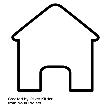 Cellulitis
Community-acquired
Healthcare-associated
Nosocomial
Piperacillin-tazobactam
or 3rd-gen
cephalosporin +
oxacillin
AREA DEPENDENT:
Like nosocomial
infections if high
prevalence of MDROs
or if sepsis
3rd-gen
cephalosporin or
meropemen + oxacillin or glycopeptides or
daptomycin or
linezolid
Pneumonia
UTI
Community-acquired
Healthcare-associated
Nosocomial
Community-acquired
Healthcare-associated
Nosocomial
Piperacillin-tazobactam
or ceftriaxone +
macrolide or
levofloxacin or
moxifloxacin
AREA DEPENDENT:
Like nosocomial
infections if high
prevalence of MDROs
or if sepsis
Ceftazidime or
meropemen +
levofloxacin ±
glycopeptides or
linezolid
UNCOMPLICATED:
ciprofloxacin or
cotrimoxazole
IF SEPSIS: 3rd-gen cephalosporin
or piperacillin-tazobactam
AREA DEPENDENT:
Like nosocomial
infections if high
prevalence of MDROs
or if sepsis
UNCOMPLICATED:
fosfomycin or
nitrofurantoin
IF SEPSIS:
meropemen +
teicoplanin or
vancomycin
Adapted from Jalan R, et al. J Hepatol 2013;60:1310–24;
EASL CPG decompensated cirrhosis. J Hepatol 2018;doi: 10.1016/j.jhep.2018.03.024
[Speaker Notes: Gen, generation; MDRO, multidrug resistant organism; UTI, urinary tract infection]
Other infections: recommended empirical antibiotic treatment
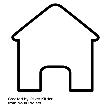 Cellulitis
Community-acquired
Healthcare-associated
Nosocomial
Piperacillin-tazobactam
or 3rd-gen
cephalosporin +
oxacillin
AREA DEPENDENT:
Like nosocomial
infections if high
prevalence of MDROs
or if sepsis
3rd-gen
cephalosporin or
meropemen + oxacillin or glycopeptides or
daptomycin or
linezolid
Most clinically relevant
Pneumonia
UTI
Community-acquired
Healthcare-associated
Nosocomial
Community-acquired
Healthcare-associated
Nosocomial
Piperacillin-tazobactam
or ceftriaxone +
macrolide or
levofloxacin or
moxifloxacin
AREA DEPENDENT:
Like nosocomial
infections if high
prevalence of MDROs
or if sepsis
Ceftazidime or
meropemen +
levofloxacin ±
glycopeptides or
linezolid
UNCOMPLICATED:
ciprofloxacin or
cotrimoxazole
IF SEPSIS: 3rd-gen cephalosporin
or piperacillin-tazobactam
AREA DEPENDENT:
Like nosocomial
infections if high
prevalence of MDROs
or if sepsis
UNCOMPLICATED:
fosfomycin or
nitrofurantoin
IF SEPSIS:
meropemen +
teicoplanin or
vancomycin
Adapted from Jalan R, et al. J Hepatol 2013;60:1310–24;
EASL CPG decompensated cirrhosis. J Hepatol 2018;doi: 10.1016/j.jhep.2018.03.024
[Speaker Notes: Gen, generation; MDRO, multidrug resistant organism; UTI, urinary tract infection]
Renal impairment: definitions
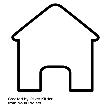 Definitions of renal impairment and staging of AKI have been updated
Grade of evidence
Grade of recommendation
*Proteinuria/haeamaturia/ultrasonography abnormalities. †Stage 1A (sCr <1.5mg/dl), Stage 1B (sCr ≥1.5mg/dl)
EASL CPG decompensated cirrhosis. J Hepatol 2018;doi: 10.1016/j.jhep.2018.03.024
[Speaker Notes: AKD, acute kidney disease; AKI, acute kidney injury; CKD, chronic kidney disease; GFR, glomerular filtration rate; KDIGO, Kidney Disease: Improving Global Outcomes; SCr, serum creatinine]
Renal impairment: definitions
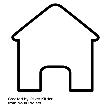 Definitions of renal impairment and staging of AKI have been updated
Grade of evidence
Grade of recommendation
*Proteinuria/haeamaturia/ultrasonography abnormalities. †Stage 1A (sCr <1.5mg/dl), Stage 1B (sCr ≥1.5mg/dl)
EASL CPG decompensated cirrhosis. J Hepatol 2018;doi: 10.1016/j.jhep.2018.03.024
[Speaker Notes: AKD, acute kidney disease; AKI, acute kidney injury; CKD, chronic kidney disease; GFR, glomerular filtration rate; KDIGO, Kidney Disease: Improving Global Outcomes; SCr, serum creatinine]
Renal impairment: definitions of kidney disease
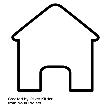 KDIGO group definitions
EASL CPG decompensated cirrhosis. J Hepatol 2018;doi: 10.1016/j.jhep.2018.03.024
[Speaker Notes: AKD, acute kidney disease; AKI, acute kidney injury; CKD, chronic kidney disease; GFR, glomerular filtration rate; KDIGO, Kidney Disease: Improving Global Outcomes; sCr, serum creatinine]
Renal impairment: definitions of kidney disease
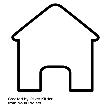 KDIGO group definitions
Increase in sCr ≥50% within 3 months*
*International Club of Ascites-recommended adaptation of KDIGO group criteria
EASL CPG decompensated cirrhosis. J Hepatol 2018;doi: 10.1016/j.jhep.2018.03.024
[Speaker Notes: AKD, acute kidney disease; AKI, acute kidney injury; CKD, chronic kidney disease; GFR, glomerular filtration rate; KDIGO, Kidney Disease: Improving Global Outcomes; sCr, serum creatinine]
AKI in patients with cirrhosis: ICA definitions
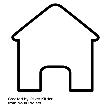 Angeli P, et al. J. Hepatol 2015;62:96874; EASL CPG decompensated cirrhosis. J Hepatol 2018;doi: 10.1016/j.jhep.2018.03.024
[Speaker Notes: AKI, acute kidney injury; ICA, International Club of Ascites; RRT, renal replacement therapy; sCr, serum creatinine]
AKI in patients with cirrhosis: ICA definitions
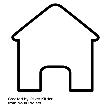 Stage 1A (sCr <1.5mg/dl)*
Stage 1B (sCr ≥1.5mg/dl)*
*ICA recommended adaptations of KDIGO group criteria
Angeli P, et al. J. Hepatol 2015;62:96874; EASL CPG decompensated cirrhosis. J Hepatol 2018;doi: 10.1016/j.jhep.2018.03.024
[Speaker Notes: AKI, acute kidney injury; ICA, International Club of Ascites; KDIGO, Kidney Disease: Improving Global Outcomes; RRT, renal replacement therapy; sCr, serum creatinine]
ICA management algorithm for AKI in cirrhosis
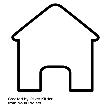 Investigation and management should begin immediately
Initial AKI* stage 1A
Initial AKI* stage >1A
Close monitoring
Remove risk factors (withdrawal of nephrotoxicdrugs, vasodilators and NSAIDs, taper/withdrawdiuretics and β-blockers, expand plasma volume,treat infections† when diagnosed)
Withdrawal of diuretics (if not yet applied) and volume expansion with albumin (1 g/kg) for 2 days
Response
Resolution
Persistance
Progression
YES
NO
Close follow-up
Does AKI meet criteria of HRS?
NO
YES
Further treatment of AKI decided on a case-by-case basics
Vasoconstrictors and albumin
Specific treatment for other AKI phenotypes
*Initial AKI stage is defined as AKI stage at the time of first fulfilment of the AKI criteria;
†Treatment of spontaneous bacterial peritonitis should include albumin infusion according to current guidelinesAdapted from Angeli P, et al. J Hepatol 2015;62:968–74;
EASL CPG decompensated cirrhosis. J Hepatol 2018;doi: 10.1016/j.jhep.2018.03.024
[Speaker Notes: AKI, acute kidney injury; HRS, hepatorenal syndrome; ICA, International Club of Ascites; NSAID, non-steroidal anti-inflammatory drug]
Differentiating types of AKI
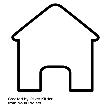 All types of AKI can occur in patients with cirrhosis
Pre-renal, HRS, intrinsic, particularly ATN, and post-renal
Key point is to differentiate HRS-AKI from ATN
Classification of HRS was recently revised by the ICA1
Type 1 HRS now corresponds to HRS-AKI
Type 2 HRS includes renal impairment that fulﬁlls the criteria of HRS but not of AKI (non-AKI-HRS or NAKI)
Grade of evidence
Grade of recommendation
1. Angeli et al. J. Hepatol 2015;62:968–74; 
EASL CPG decompensated cirrhosis. J Hepatol 2018;doi: 10.1016/j.jhep.2018.03.024
[Speaker Notes: AKI, acute kidney injury; ATN, acute tubular necrosis; HRS, hepatorenal syndrome; ICA, International Club of Ascites; NAKI, non-AKI-HRS; NGAL, neutrophil gelatinase-associated lipocalin]
ICA diagnostic criteria for HRS-AKI
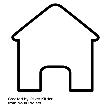 Cirrhosis and ascites
Diagnosis of AKI according to ICA-AKI criteria
No response after 2 consecutive days of diuretic withdrawal and plasma volume expansion with albumin 1 g per kg of body weight
Absence of shock
No current or recent use of nephrotoxic drugs (NSAIDs, aminoglycosides, iodinated contrast media, etc.)
No macroscopic signs of structural kidney injury,* defined as:
Absence of proteinuria (>500 mg/day)
Absence of microhaematuria (>50 RBCs per high power field)
Normal findings on renal ultrasonography
*Patients who fulfil these criteria may still have structural damage such as tubular damage
Angeli et al. J. Hepatol 2015;62:96874;
EASL CPG decompensated cirrhosis. J Hepatol 2018;doi: 10.1016/j.jhep.2018.03.024
[Speaker Notes: AKI, acute kidney injury; HRS, hepatorenal syndrome; ICA, International Club of Ascites; NSAID, non-steroidal anti-inflammatory drug; RBC, red blood cell]
Management of HRS-AKI: treatment
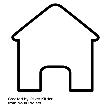 First-line therapy is terlipressin plus albumin*
Grade of evidence
Grade of recommendation
*Grade of evidence I, grade of recommendation 1;
†Continuous IV infusion allows for dose reduction to reduced adverse effects; ‡ Limited data are available
EASL CPG decompensated cirrhosis. J Hepatol 2018;doi: 10.1016/j.jhep.2018.03.024
[Speaker Notes: AKI, acute kidney injury; HRS, hepatorenal syndrome; ICU, intensive care unit; IV, intravenous; SCr, serum creatinine]
Management of HRS-AKI: screening and monitoring
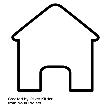 Patients receiving treatment for HRS-AKI should be monitored for AEs and treatment response
AEs related to terlipressin or noradrenaline include ischaemic and cardiovascular events
Grade of evidence
Grade of recommendation
*Continuous IV infusion allows for dose reduction to reduced adverse effects
EASL CPG decompensated cirrhosis. J Hepatol 2018;doi: 10.1016/j.jhep.2018.03.024
[Speaker Notes: AE, adverse event; AKI, acute kidney injury; CR, complete response; ECG, electrocardiogram; HRS, hepatorenal syndrome; IV, intravenous; PR, partial response; SCr, serum creatinine]
Management of HRS: TIPS and LT
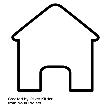 In most patients with HRS-AKI TIPS is contraindicated because of severe degree of liver failure
Grade of evidence
Grade of recommendation
EASL CPG decompensated cirrhosis. J Hepatol 2018;doi: 10.1016/j.jhep.2018.03.024
[Speaker Notes: AKI, acute kidney injury; CKD, chronic kidney disease; HRS, hepatorenal syndrome; LT, liver transplantation; NAKI, non-AKI-HRS; RRT, renal replacement therapy; TIPS, transjugular intrahepatic portosystemic shunt]
Prevention of HRS
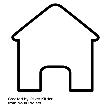 Based on the use of albumin in patients who develop SBP and the prevention of SBP using norﬂoxacin
Grade of evidence
Grade of recommendation
EASL CPG decompensated cirrhosis. J Hepatol 2018;doi: 10.1016/j.jhep.2018.03.024
[Speaker Notes: AKI, acute kidney injury; HRS, hepatorenal syndrome; SBP, spontaneous bacterial peritonitis]
Acute-on-chronic liver failure
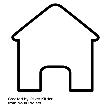 Frequent occurrence in cirrhotic patients
30% of admitted patients and 25% of outpatients
Major cause of death in patients with cirrhosis (50% mortality rate)
Develops on a background of acute decompensation 
Characterized by hepatic and extrahepatic organ failure, highly activated systemic inflammation and a high 28-day mortality
Precipitating events vary between populations and may include:
Bacterial infections (3057% of cases)
Active alcohol intake or alcohol binge
Reactivation of HBV
Superimposed HAV and HEV infection
EASL CPG decompensated cirrhosis. J Hepatol 2018;doi: 10.1016/j.jhep.2018.03.024
[Speaker Notes: HAV, hepatitis A virus; HBV, hepatitis B virus; HEV, hepatitis E virus]
EASL-CLIF prognostic and diagnostic scores for ACLF
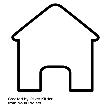 *Age in years, creatinine in mg/dL, WBC in 106 cells/L, sodium in mmol/L; 
†Bold text indicates the diagnostic criteria for organ failures; ‡Patients submitted to mechanical ventilation due to HE and not to a respiratory failure were considered as presenting a cerebral failure (cerebral score = 3); §Other patients enrolled in the study with mechanical ventilation were considered as presenting a respiratory failure (respiratory score = 3)
1. Jalan R, et al. J Hepatol 2014;61:1038–47;
EASL CPG decompensated cirrhosis. J Hepatol 2018;doi: 10.1016/j.jhep.2018.03.024
[Speaker Notes: ACLF, acute-on-chronic liver failure; FiO2, fraction of inspired oxygen; HE, hepatic encephalopathy; INR, international normalized ratio; MAP, mean arterial pressure; OF, organ failure; PaO2, partial pressure of arterial oxygen; PLT, platelet; SpO2, pulse oximetric saturation; WBC, white blood count]
Classification and grades of ACLF
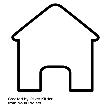 Even mild renal or brain dysfunction in the presence of another organ failure, is associated with a signiﬁcant short-term mortality and therefore deﬁnes the presence of ACLF
Moreau R, et al. Gastroenterology 2013;144:1426–37;
EASL CPG decompensated cirrhosis. J Hepatol 2018;doi: 10.1016/j.jhep.2018.03.024
[Speaker Notes: ACLF, acute-on-chronic liver failure; HE, hepatic encephalopathy]
Diagnosis of ACLF
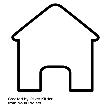 Diagnosis of ACLF is based on organ failure in the presence of AD in patients with cirrhosis
Grade of evidence
Grade of recommendation
*Deﬁned as the acute development or worsening of ascites, overt encephalopathy, GI haemorrhage, non-obstructive jaundice and/or bacterial infections; †Note that in a signiﬁcant proportion of patients, a precipitant factor may not be identiﬁed
EASL CPG decompensated cirrhosis. J Hepatol 2018;doi: 10.1016/j.jhep.2018.03.024
[Speaker Notes: ACLF, acute-on-chronic liver failure; AD, acute decompensation; DILI, drug-induced liver injury; GI, gastrointestinal]
Management of ACLF
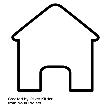 There is no speciﬁc therapy for ACLF
Treatment is based on organ support and management of complications
Grade of evidence
Grade of recommendation
EASL CPG decompensated cirrhosis. J Hepatol 2018;doi: 10.1016/j.jhep.2018.03.024
[Speaker Notes: ACLF, acute-on-chronic liver failure]
Management of ACLF
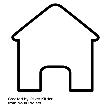 The cause of liver injury can be treated in certain situations, e.g. HBV
Early action is crucial to patient survival
Treatment of precipitating factors
Referral for LT before evolution of ACLF makes LT impossible
Grade of evidence
Grade of recommendation
EASL CPG decompensated cirrhosis. J Hepatol 2018;doi: 10.1016/j.jhep.2018.03.024
[Speaker Notes: ACLF, acute-on-chronic liver failure; G-CSF, granulocyte-colony stimulating factor; HBV, hepatitis B virus; LT, liver transplantation]
Relative adrenal insufﬁciency
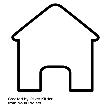 Inadequate cortisol response to stress in the setting of critical illness*
Pathophysiology in cirrhosis is not well deﬁned
Diagnosis is influenced by the method used to measure cortisol
It is not known whether cortisol supplementation in clinically stable cirrhosis with RAI is of any value
Grade of evidence
Grade of recommendation
*Also known as critical illness-related corticosteroid insufficiency (CIRCI)
EASL CPG decompensated cirrhosis. J Hepatol 2018;doi: 10.1016/j.jhep.2018.03.024
[Speaker Notes: CBG, corticosteroid-binding globulin; RAI, relative adrenal insufficiency]
Cirrhotic cardiomyopathy
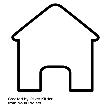 CCM occurs in patients with established cirrhosis characterized by:
Blunted contractile response to stress (pharmacological/surgery or inflammatory)
Altered diastolic left ventricular relaxation or/and increased left atrial volume
Electrophysiological abnormalities e.g. prolonged QTc
Cardiac output tending to decrease with decompensation
Systolic dysfunction: LVEF <55%

CCM is largely subclinical but its presence inﬂuences prognosis in advanced disease
EASL CPG decompensated cirrhosis. J Hepatol 2018;doi: 10.1016/j.jhep.2018.03.024
[Speaker Notes: CCM, cirrhotic cardiomyopathy; LVEF, left ventricular ejection fraction]
Cirrhotic cardiomyopathy
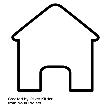 Numerous electrocardiographic criteria, along with transmitral Doppler assessment, are used for the evaluation and diagnosis of diastolic dysfunction 
However, there is the need for more controlled studies and correlation with clinical endpoints
Grade of evidence
Grade of recommendation
*Either pharmacologically, or through exercise; †And in the absence of inﬂuence of β-blockade
EASL CPG decompensated cirrhosis. J Hepatol 2018;doi: 10.1016/j.jhep.2018.03.024
[Speaker Notes: ASE, American Society of Echocardiography; CCM, cirrhotic cardiomyopathy; CO, cardiac output; DC, decompensated cirrhosis; ECG, electrocardiogram; GLS, global longitudinal systolic strain; LAVI, left atrial volume index; MRI, magnetic resonance imaging]
Cirrhotic cardiomyopathy
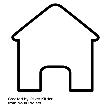 Cardiac evaluation in patients with cirrhosis is important since CCM can influence prognosis
Grade of evidence
Grade of recommendation
EASL CPG decompensated cirrhosis. J Hepatol 2018;doi: 10.1016/j.jhep.2018.03.024
[Speaker Notes: AD, acute decompensation; AKI, acute kidney injury; CCM, cirrhotic cardiomyopathy; CO, cardiac output; LT, liver transplantation; SBP, spontaneous bacterial peritonitis; TIPS, transjugular intrahepatic portosystemic shunt]
Hepatopulmonary syndrome
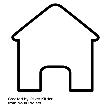 Four main pulmonary complications may occur in patients with chronic liver disease
Pneumonia
Hepatic hydrotorax
HPS
Portopulmonary hypertension
HPS is deﬁned as a disorder in pulmonary oxygenation, caused by intrapulmonary vasodilatation and, less commonly, by pleural and pulmonary arteriovenous communications occurring in the clinical setting of portal hypertension
Clinical manifestations of HPS in patients with chronic liver disease primarily involve dyspnoea and platypnoea
EASL CPG decompensated cirrhosis. J Hepatol 2018;doi: 10.1016/j.jhep.2018.03.024
[Speaker Notes: HPS, hepatopulmonary syndrome]
Pathogenesis of HPS
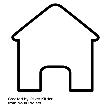 Portosystemic shunt
Hyperdynamic circulation
Bacterial translocation
Hepatic injury/failure
Portal hypertension
Increased ET-1 release
Systemic inflammation
Pulmonary capillary
ETB receptor
Endothelial activationof CX3CL1
CX3CL1
Macrophage recruitmentin the lungs
Increased adherence of macrophages/monocytes to endothelial cells
Endothelial cell
Endothelial cell
Genetic
factors
Increased eNOS expression and activity
VFG-A release
Endothelial cell
Increased iNOS and HO expression and activity
Endothelial cellproliferation
Increased NO and CO release
ANGIOGENESIS
HEPATOPULMONARYSYNDROME
VASODILATION
VASODILATION
EASL CPG decompensated cirrhosis. J Hepatol 2018;doi: 10.1016/j.jhep.2018.03.024
[Speaker Notes: CO, carbon monoxide; CX3CL1, fractalkine; eNOS, endothelial nitric oxide synthase; ET, endothelin; HO, haem oxygenase-1; HPS, hepatopulmonary syndrome; iNOS, inducible nitric oxide synthase; NO, nitric oxide; VGF-A, vascular endothelial growth factor A]
Diagnostic criteria for HPS
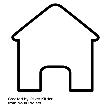 Hypoxia with partial pressure of oxygen <80 mmHg or alveolar–arterial oxygen gradient ≥15 mmHg in ambient air (≥20 mmHg in patients older than 65 years)
Pulmonary vascular defect with positive ﬁndings on contrast-enhanced echocardiography or abnormal uptake in the brain (>6%) with radioactive lung-perfusion scanning
Commonly in presence of portal hypertension, and in particular:
Hepatic portal hypertension with underlying cirrhosis
Pre-hepatic or hepatic portal hypertension in patients without underlying cirrhosis
Less commonly in presence of:
Acute liver failure, chronic hepatitis
EASL CPG decompensated cirrhosis. J Hepatol 2018;doi: 10.1016/j.jhep.2018.03.024
[Speaker Notes: HPS, hepatopulmonary syndrome]
Diagnosis of HPS
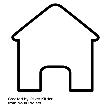 In patients with portal hypertension and the clinical suspicion of HPS partial pressure of oxygen (PaO2) in ABG should be assessed
Grade of evidence
Grade of recommendation
*For adults ≥65 years a P[A-a]O2 ≥20 mmHg cut-off should be used
EASL CPG decompensated cirrhosis. J Hepatol 2018;doi: 10.1016/j.jhep.2018.03.024
[Speaker Notes: ABG, arterial blood gas; HPS, hepatopulmonary syndrome; PaO2, arterial partial pressure of oxygen; P[A-a]O2, alveolar-arterial oxygen gradient; SpO2, pulse oximetric saturation]
Diagnosis of HPS
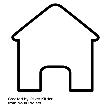 When PaO2 suggests HPS, further investigations are needed to determine the underlying mechanism
Grade of evidence
Grade of recommendation
EASL CPG decompensated cirrhosis. J Hepatol 2018;doi: 10.1016/j.jhep.2018.03.024
[Speaker Notes: HPS, hepatopulmonary syndrome; MAA, technetium-99 m–labelled macro-aggregated albumin; PaO2, arterial partial pressure of oxygen]
Management of HPS
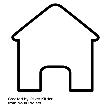 There is no established medical therapy currently available for HPS, the only successful treatment for HPS is LT
Grade of evidence
Grade of recommendation
EASL CPG decompensated cirrhosis. J Hepatol 2018;doi: 10.1016/j.jhep.2018.03.024
[Speaker Notes: ABG, arterial blood gas; HPS, hepatopulmonary syndrome; LT, liver transplantation; PaO2 arterial partial pressure of oxygen; TIPS, transjugular intrahepatic portosystemic shunt]
Portopulmonary hypertension
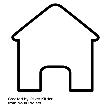 PPHT occurs in patients with portal hypertension in the absence of other causes of arterial or venous hypertension
Classification is based on mean pulmonary arterial pressure (mPAP), and assumes high pulmonary vascular resistance (PVR) and normal pulmonary occlusion pressures
Mild: mPAP ≥25 and <35 mmHg
Moderate: mPAP ≥35 and <45 mmHg
Severe: mPAP ≥45 mmHg
Incidence between 3–10% cirrhosis patients based on haemodynamic criteria; women are at 3x greater risk and it is more common in autoimmune liver disease
There is no clear association between the severity of liver disease or portal hypertension and the development of severe PPHT
EASL CPG decompensated cirrhosis. J Hepatol 2018;doi: 10.1016/j.jhep.2018.03.024
[Speaker Notes: PPHT, portopulmonary hypertension]
Monitoring and medical management of PPHT
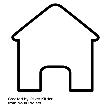 The evidence base for pharmacological therapies in PPHT is limited
Grade of evidence
Grade of recommendation
EASL CPG decompensated cirrhosis. J Hepatol 2018;doi: 10.1016/j.jhep.2018.03.024
[Speaker Notes: LT, liver transplantation; PPHT, portopulmonary hypertension; TDE, transthoracic doppler echocardiography; TIPS, transjugular intrahepatic portosystemic shunt]
Liver transplantation in PPHT
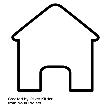 Although severe PPHT has, historically, been a contraindication for LT, the advent of improved haemodynamic control (with agents such as IV prostacyclin) allows LT to be considered
Grade of evidence
Grade of recommendation
EASL CPG decompensated cirrhosis. J Hepatol 2018;doi: 10.1016/j.jhep.2018.03.024
[Speaker Notes: IV, intravenous; LT, liver transplantation; MELD, Model for End-Stage Liver Disease; mPAP, mean pulmonary arterial pressure; PPHT, portopulmonary hypertension; PVR, pulmonary vascular resistance]
Additional recommendations
Portal hypertension gastropathy
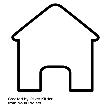 Often presents in patients with DC
Natural history significantly influenced by the severity of liver disease and portal hypertension
Grade of evidence
Grade of recommendation
EASL CPG decompensated cirrhosis. J Hepatol 2018;doi: 10.1016/j.jhep.2018.03.024
[Speaker Notes: DC, decompensated cirrhosis; NSBB, non-selective β-blockers; PHG, portal hypertension gastropathy; TIPS, transjugular intrahepatic portosystemic shunt]
Gastric varices: classification, prevalence and risk
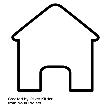 The Sarin classification is most commonly used for risk stratification and management of gastric varices
EASL CPG decompensated cirrhosis. J Hepatol 2018;doi: 10.1016/j.jhep.2018.03.024
[Speaker Notes: OV, oesophageal varices]
Management of gastric varices
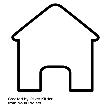 Gastric varices are present in about 20% of patients with cirrhosis
Grade of evidence
Grade of recommendation
EASL CPG decompensated cirrhosis. J Hepatol 2018;doi: 10.1016/j.jhep.2018.03.024
[Speaker Notes: BATO, balloon-occluded antegrade transvenous obliteration; BRTO, balloon-occluded retrograde transvenous obliteration; GOV, gastro-oesophageal varices; IGV, isolated gastric varices; NSBB, non-selective β-blockers; TIPS, transjugular intrahepatic portosystemic shunt; VH, variceal haemorrhage]
Diagnosis of SBP
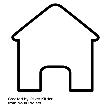 Both neutrophil count and culture results should be taken into account
Grade of evidence
Grade of recommendation
EASL CPG decompensated cirrhosis. J Hepatol 2018;doi: 10.1016/j.jhep.2018.03.024
[Speaker Notes: CT, computed tomography; SBP, spontaneous bacterial peritonitis]
Empirical antibiotic treatment of SBP or SBE
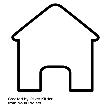 SBP or SBE
Community-acquired SBP or SBE
Healthcare-associated
SBP or SBE
Nosocomial
SBP or SBE
3rd-gen
cephalosporin or piperacillin-tazobactam
AREA DEPENDENT:
Like nosocomial
infections if high
prevalence of MDROs
or if sepsis
Carbapenem alone or + daptomycin, vancomycin (or linezolid*) if high prevalence of MDR Gram+ bacteria or sepsis
*In areas with a high prevalence of vancomycin-resistant enterococci
Adapted from Jalan R, et al. J Hepatol 2014;60:1310–24;
EASL CPG decompensated cirrhosis. J Hepatol 2018;doi: 10.1016/j.jhep.2018.03.024
[Speaker Notes: MDR, multidrug-resistant; MDRO, multidrug-resistant organism; SBE, spontaneous bacterial empyema; SBP, spontaneous bacterial peritonitis]
AKI management
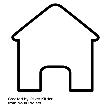 Investigation and management should begin immediately
Grade of evidence
Grade of recommendation
EASL CPG decompensated cirrhosis. J Hepatol 2018;doi: 10.1016/j.jhep.2018.03.024
[Speaker Notes: AKI, acute kidney injury; NSAID, non-steroidal anti-inflammatory drug]
HRS outside AKI criteria
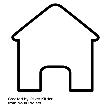 HRS-NAKI has an impaired response to vasorestrictors
Grade of evidence
Grade of recommendation
*Formerly known as HRS type II
EASL CPG decompensated cirrhosis. J Hepatol 2018;doi: 10.1016/j.jhep.2018.03.024
[Speaker Notes: AKI, acute kidney injury; HRS, hepatorenal syndrome; LT, liver transplantation; NAKI, non-AKI-HRS]
Previous CLIF prognostic and diagnostic scores
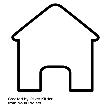 *Bold text indicates the diagnostic criteria for organ failures; †μg/kg/min
1. Jalan R, et al. J Hepatol 2015;62:831–40;
EASL CPG decompensated cirrhosis. J Hepatol 2018;doi: 10.1016/j.jhep.2018.03.024
[Speaker Notes: A, adrenaline; FiO2, fraction of inspired oxygen; HE, hepatic encephalopathy; INR, international normalized ratio; MAP, mean arterial pressure; NA, noradrenaline; PaO2, partial pressure of arterial oxygen; PLT, platelet; SpO2, pulse oximetric saturation; WBC, white blood count]